Figure 2 Figure demonstrating the principles and calculations used to define CAVI based on capture of the aortic valve ...
Eur Heart J Suppl, Volume 19, Issue suppl_B, March 2017, Pages B24–B29, https://doi.org/10.1093/eurheartj/suw061
The content of this slide may be subject to copyright: please see the slide notes for details.
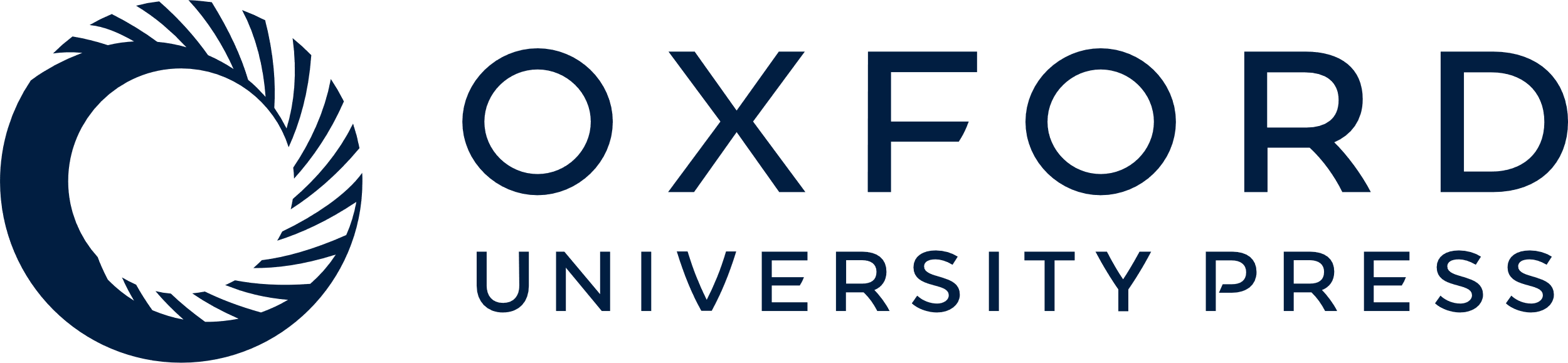 [Speaker Notes: Figure 2 Figure demonstrating the principles and calculations used to define CAVI based on capture of the aortic valve closure using a microphone and wave analysis using cuffs on the arm and leg.


Unless provided in the caption above, the following copyright applies to the content of this slide: Published on behalf of the European Society of Cardiology. All rights reserved. © The Author 2017. For permissions please email: journals.permissions@oup.com.]